Өндірістік ғимараттар
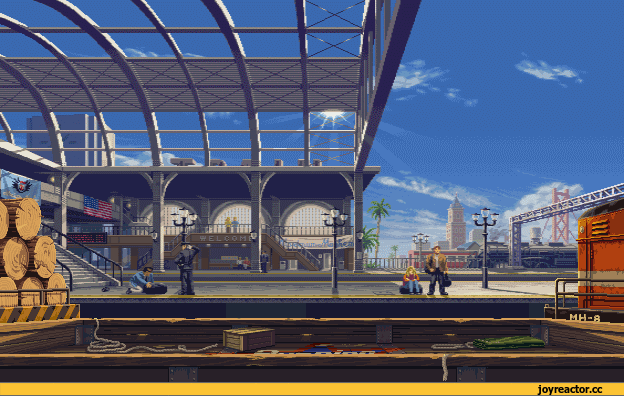 Жания К. Ж, преподаватель спецдисциплин, КГКП «Павлодарский колледж транспорта и коммуникаций», г.Павлодар
Сабақтың тақырыбы:
Теміржол көлігіндегі өндірістік ғимараттар
Сабақтың мақсаты:
Теміржол көлігіндегі    ғимараттармен танысып,білу.
Жаңа материалды меңгеру:
Жалпы теміржол көлігі туралы мағлұмат
Түрлері
Су қамту ғимараттары
ЖАЛПЫ
Теміржол көлігіндегі өнеркәсіптік ғимараттар әртүрлі технологиялық процестерге байланысты көлемді жоспарлау және жобалық шешімдердің айтарлықтай алуан түрлерімен ерекшеленеді.
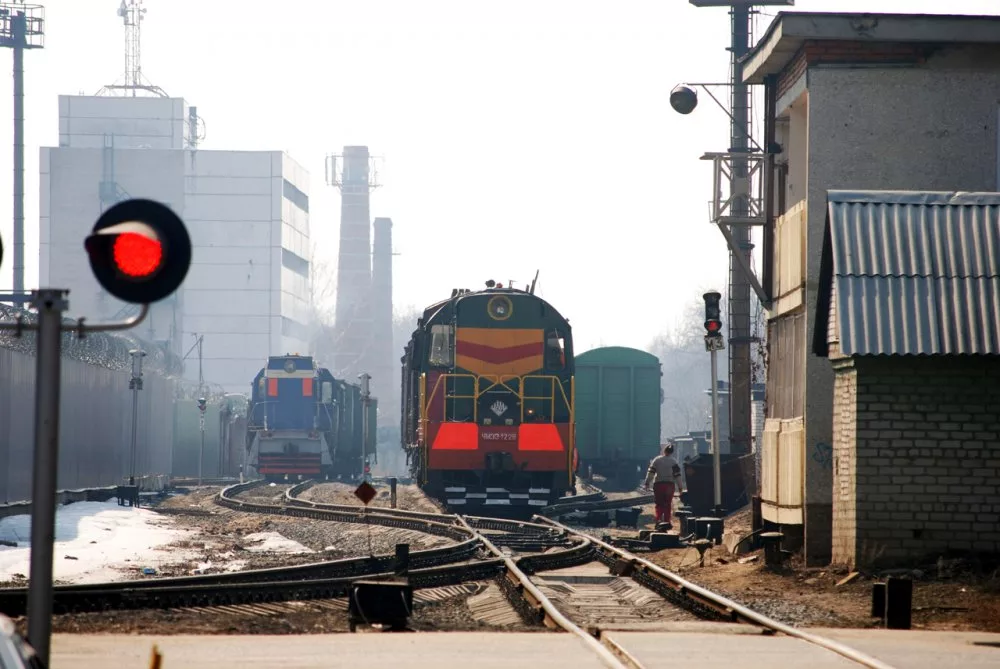 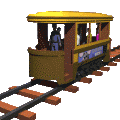 Темір жол көлігінің өндірістік ғимараттары келесі шаруашылықтардың ғимараттары мен құрылыстарының кешендерін қамтиды:
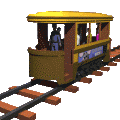 Локомотивтік өндіріске арналған ғимараттар
Локомотив объектілерінің ғимараттары мен құрылыстары локомотивтер мен моторлы жылжымалы құрамды пайдалануға және дайындауға арналған.
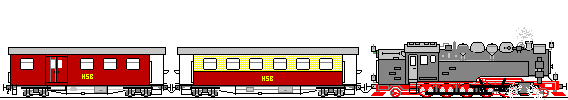 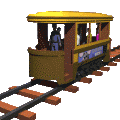 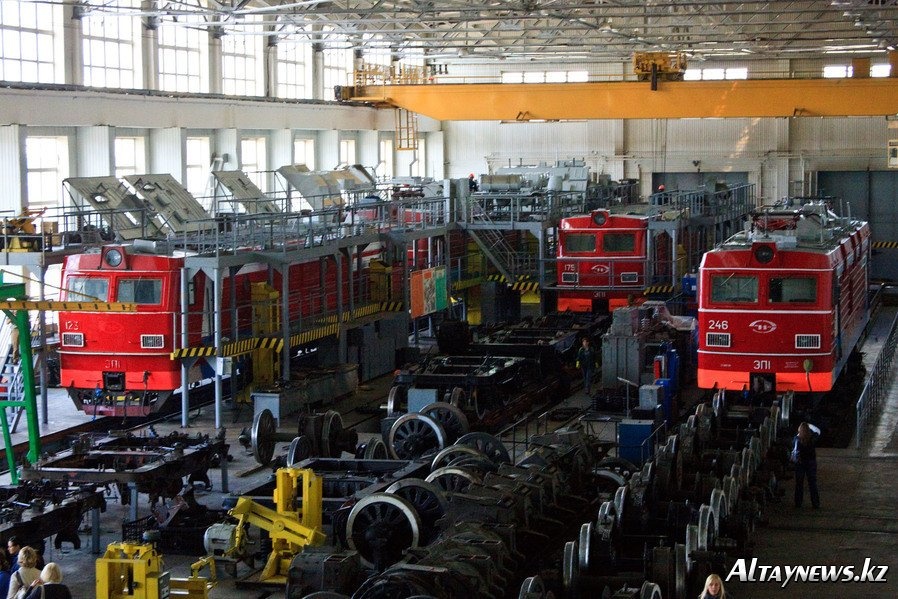 Локомотив өндірісіндегі негізгі ғимараттар:
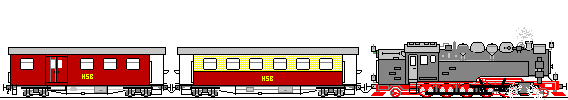 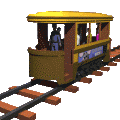 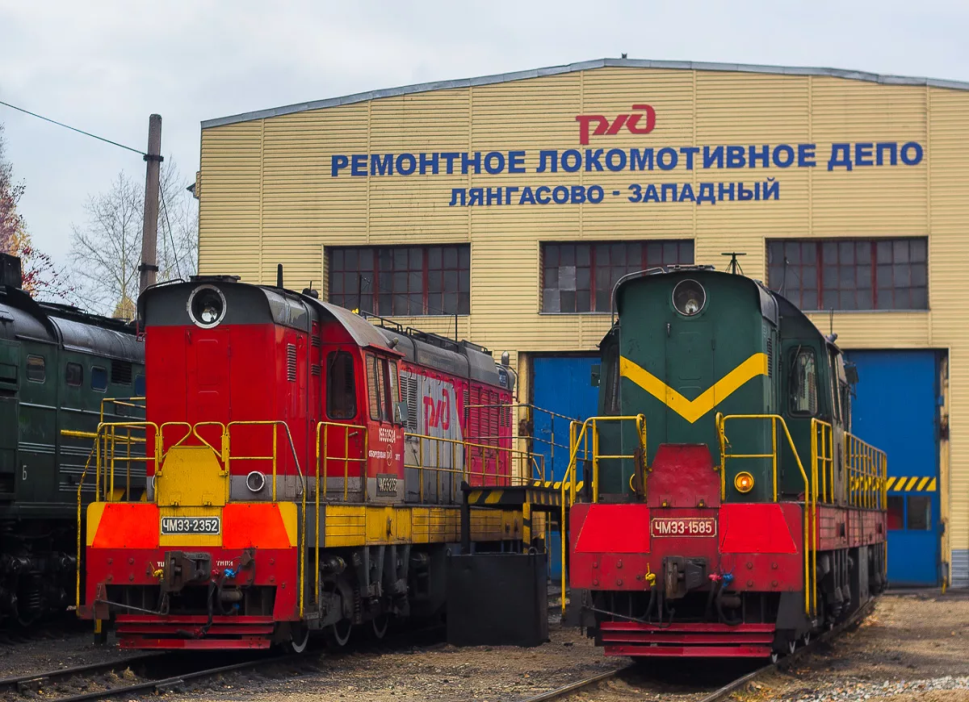 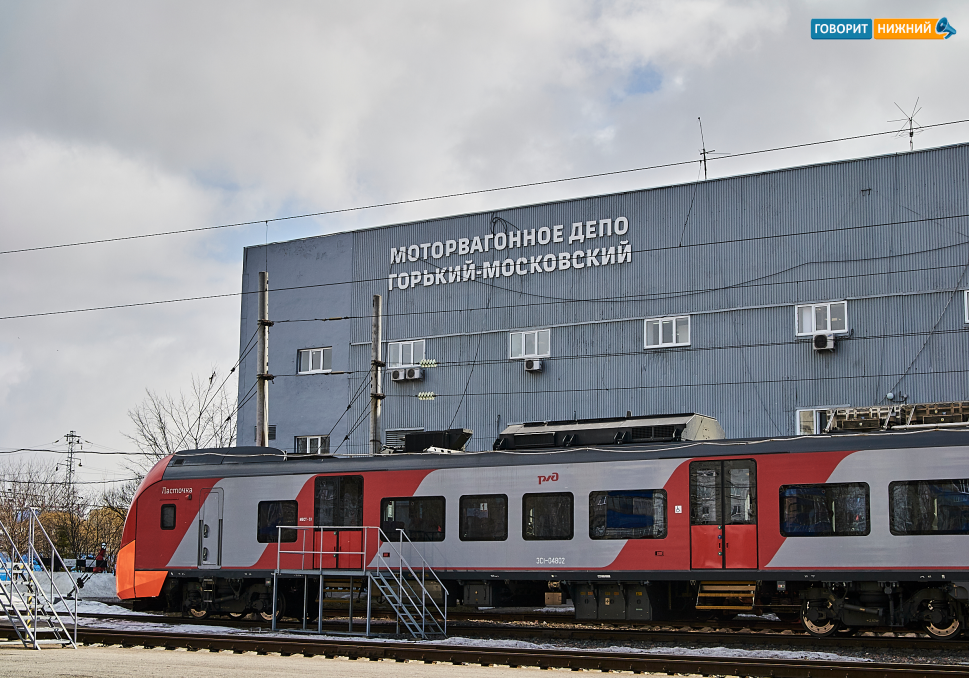 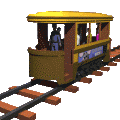 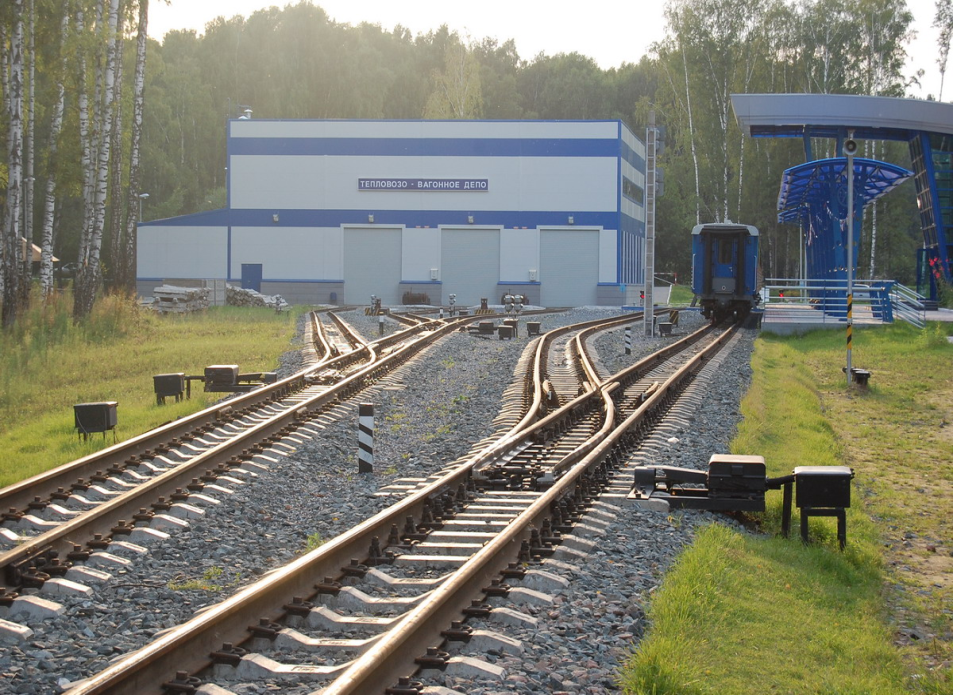 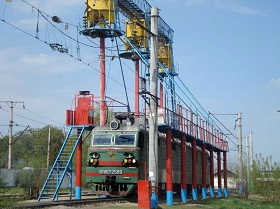 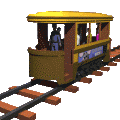 Вагон өндірісіндегі негізгі ғимараттар
Вагон өндірісіндегі негізгі ғимараттар вагондардың ғимараттары жөндеуге, тексеруге және тасымалдау үшін арналған.
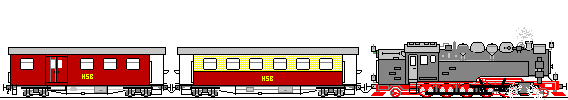 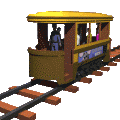 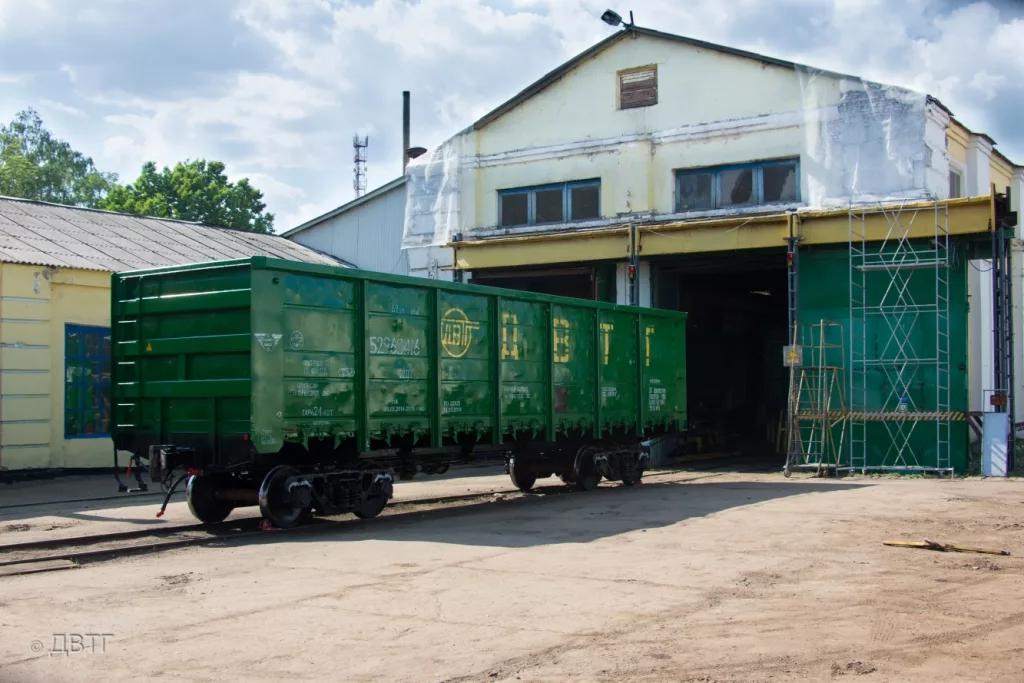 Вагон өндірісіндегі ғимараттарға:тасымалдау қоймалары, контейнерлерді жөндеуге арналған қоймалар, механикаландырылған вагон жөндеу орталықтары, жуу, кептіру және тасымалдау үшін вагондарды дайындау, бақылау нүктелерін бақылау, тасымалдау үшін вагондарды дайындауға арналған кептіру, автожүсті тежеу пункттерін дайындау, кептелу станциялары.
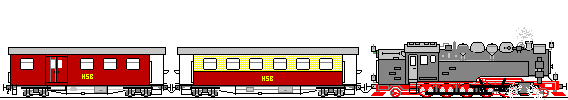 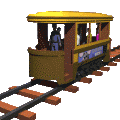 Энергетикалық өндіріске арналған ғимараттар
Энергетикалық өндірістің ғимараттары электрлендірілген теміржолдарды электрмен қамтамасыз етуге арналған.Оларға:тартқыш қосалқы станциялардың ғимараттары, байланыс желісінің аудандарының кезекші нүктелері, электрмен жабдықтау қашықтығы, жөндеу цехтары, электр станциялары және қазандықтар.
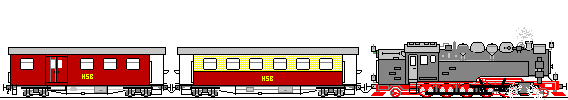 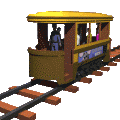